THE JOURNEY THROUGH SOCIAL SCIENCES @ WYMONDHAM COLLEGE
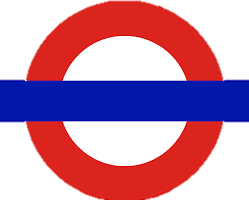 Intro To Social Sciences
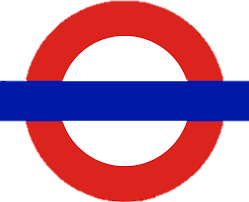 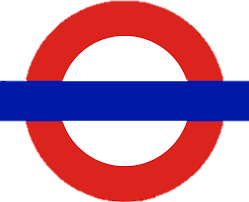 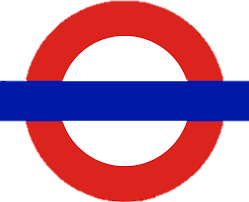 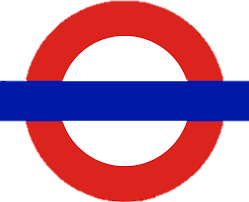 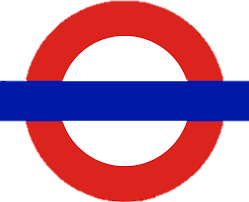 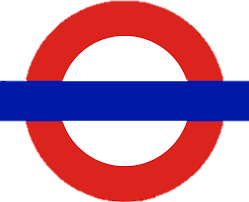 The nature and sources of the British Constitution 
The structure and role of Parliament 
The Prime Minister and Cabinet 
The Judiciary
Devolution 
The EU
Structural Perspectives
Interactionist approaches 
Postmodernism 
Research Design. 
Research Methods. 
Sampling.
Sociological Debates .
Introduction to the social sciences?
Perspectives and Ideology 
Structural Approaches 
Interactionism 
Postmodernism
Family Diversity 
Perspectives of the Family 
Marriage and divorce 
Domestic Division of Labour 
Power and Inequality
The Nature of Law 

Law Making 

The Legal System
Family & Households
Theory and Methods
Family & Households
UK Government
UK Politics
The English Legal System
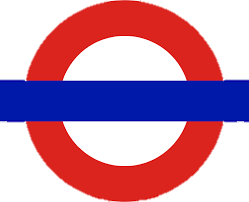 A – LEVEL
 POLITICS
GCSE 
SOCIOLOGY
A - LEVEL 
SOCIOLOGY
A - LEVEL 
SOCIOLOGY
INTRODUCTION TO SOCIAL SCIENCES
A - LEVEL 
SOCIOLOGY
A-LEVEL HISTORY
A-LEVEL PHILOSOPHY
A-LEVEL HISTORY
A-LEVEL LAW
Research Design
GCSE 
SOCIOLOGY
A -  LEVEL 
ECONOMICS
A -  LEVEL 
ECONOMICS
A -  LEVEL 
SOCIOLOGY
Formation of Identity
Types of Culture
Development of Culture
Socialisation Process
Nature v Nurture
Role and function of the family. 
Family diversity 
Changes in the family 
Domestic Division of Labour
Childhood 
Demographics
Democracy and Participation
Elections and referendums 
Political Parties
Pressure Groups
Rule of Criminal Law
Theory of Crime 
General Elements of Liability 
Offences Against the Person
Property Offences
Attempts 
Defences
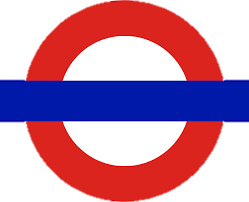 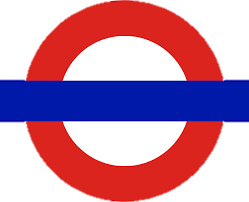 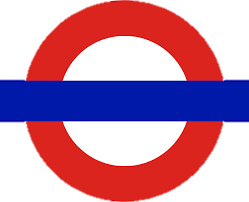 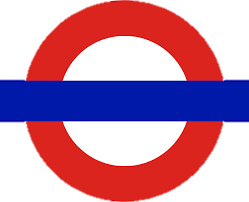 GCSE 
SOCIOLOGY
A - LEVEL 
SOCIOLOGY
Different types of education 
Role and Purpose of Education 
Perspective views on education 
Educational achievement 
Education Policies
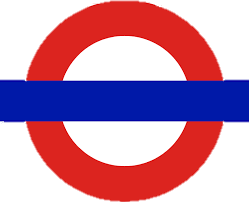 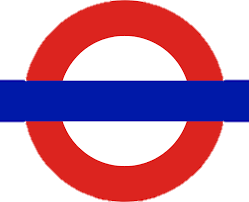 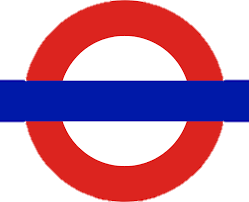 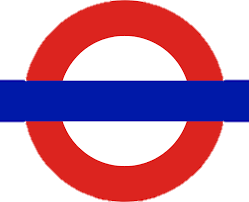 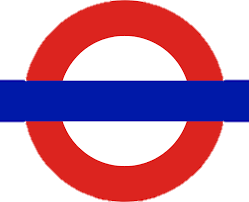 GCSE 
SOCIOLOGY
A – LEVEL
 POLITICS
A-LEVEL HISTORY
A-LEVEL LAW
What is crime and criminality?
Causes of  crime.
Measuring crime. 
Making laws.
UK Criminal Justice system.
Punishments.
Culture and Identity
A - LEVEL 
LAW
US Government and Comparative Government
A – LEVEL
 POLITICS
A - LEVEL 
SOCIOLOGY
Social Stratification
Mass Media
Political Ideas
Contract Law
A -  LEVEL 
ECONOMICS
Sociology of Education
Sociology of Education
Criminal Law
A -  LEVEL 
SOCIOLOGY
A-LEVEL HISTORY
A-LEVEL PHILOSOPHY
A – LEVEL
 POLITICS
A - LEVEL 
SOCIOLOGY
A -  LEVEL 
ECONOMICS
The constitutional framework of the US Constitution.
The executive Branch of Government: President 
The legislative Branch of Government: Congress
The Judicial Branch of Government
Comparative Government
Role of Education 
Education Policies and Globalisation 
Roles and Processes in Education 
Differential Educational Achievement
Factors Affecting Subject Choice
GCSE 
SOCIOLOGY
A - LEVEL 
LAW
A - LEVEL 
SOCIOLOGY
A – LEVEL
 POLITICS
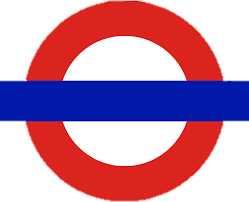 What is the media? 
Types of Media. 
Ownership of the media.
Media Controls. 
Media representations. 
Media Effects.
Rules of Tort Law
Theory of Tort
Negligence
Economic Loss
Psychiatric Damage
Occupiers Liability 
Nuisance and the Escape of Dangerous Things 
Vicarious Liability 
Defences 
Remedies
A-LEVEL HISTORY
Mass Media
GCSE 
SOCIOLOGY
What is crime and criminality?
Causes of  crime.
Measuring crime. 
UK Criminal Justice system.
Punishments.
A -  LEVEL 
ECONOMICS
A – LEVEL
 POLITICS
A – LEVEL
 POLITICS
A - LEVEL 
SOCIOLOGY
Theories of Crime 
Social Distribution of Crime 
Crime Control and prevention 
Media and Crime 
Globalisation and Crime
The Electoral process and direct democracy
Political Parties
Pressure Groups
Civil Rights 
Comparative Politics
INTRODUCTION TO SOCIAL SCIENCES
A - LEVEL 
LAW
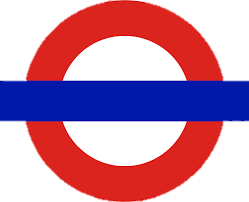 Research Design. 
Research Methods. 
Sampling.
Analysing Data and drawing conclusions.
A - LEVEL 
SOCIOLOGY
A – LEVEL
 POLITICS
A – LEVEL
 POLITICS
A-LEVEL HISTORY
Crime & Criminality
INTRODUCTION TO SOCIAL SCIENCES
A - LEVEL 
LAW
A-LEVEL PHILOSOPHY
A -  LEVEL 
SOCIOLOGY
A – LEVEL
 POLITICS
GCSE 
SOCIOLOGY
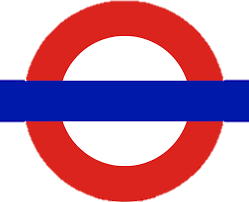 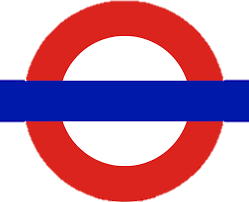 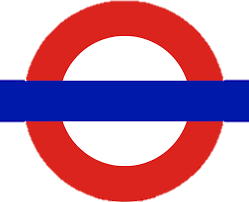 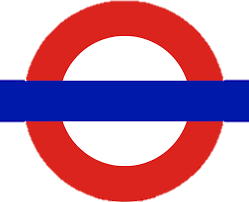 A - LEVEL 
SOCIOLOGY
GCSE 
SOCIOLOGY
Rules of Contract Law
Theory of Contract Law
Essential Requirements
Contract Terms
Consumer Rights
Exclusion Causes
Discharge of Contract
Vitiating Factors
Remedies
A -  LEVEL 
ECONOMICS
A -  LEVEL 
ECONOMICS
A-LEVEL HISTORY
Types of stratification 
Perspectives on Stratification 
Life Chances 
Social Mobility 
Poverty 
Power and who holds it
The Role of the Media in Modern Society 
Ownership and Control of the Media 
Media, Globalisation and     popular culture 
Selection and Presentation           of the News. 
Media Representations
Media Effects
What is power? 
Different types of political system.
Political System of the UK
Political Parties. 
Voting behaviour.
US Government and Comparative Politics
Liberalism
Conservatism
Socialism 
Nationalism
Crime & Deviance
Crime & Deviance
Tort Law
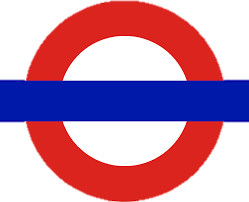 Power & Politics
INTRODUCTION TO SOCIAL SCIENCES
A - LEVEL 
LAW
A-LEVEL HISTORY
A – LEVEL
 POLITICS
A-LEVEL HISTORY
A-LEVEL LAW
A - LEVEL 
SOCIOLOGY
A – LEVEL
 POLITICS
A -  LEVEL 
ECONOMICS
A-LEVEL BUSINESS
GCSE 
SOCIOLOGY
A – LEVEL
 POLITICS
A -  LEVEL 
ECONOMICS
A -  LEVEL 
SOCIOLOGY
A – LEVEL
 POLITICS
INTRODUCTION TO SOCIAL SCIENCES